Introduction to Bangladesh Economy
MUNMUN SHABNAM BIPASHA
Department of Business Administration
Daffodil International University
Content
Introduction
Economic activities 
The economic activities of the people of Bangladesh 
Different economic system 
Characteristics of capitalistic economic system 
Characteristics of socialistic economic system 
Characteristics of mixed economic system 
Underdeveloped, developing and developed economies 
Whether Bangladesh is an underdeveloped or developing country 
Vicious circle of poverty 
Basic economic problems of Bangladesh 
Solution of economic problems of Bangladesh
Introduction
Inequality
Inefficiency 
Laisse Fairy- No Gov’t Intervention
Economic activities
Definition: In the way man earns money and spends it to fulfill his wants and the activities which he performs in this regard are called economic activities. So, the economic activities of human beings are mainly of two types- 
Activities related to earning money and  
Activities related to spending money.
The main objective of economic activities is to satisfy wants through consumption.
The economic activities of the people of Bangladesh
The nature of economic activities of any country depends upon-
1.Geographical and natural conditions 2. Behaviors of the race population 3.Rate of education 4.Stage of development 5.The overall socioeconomic conditions.
The major economic activities of the people of Bangladesh
Different Economic System
Economic System: The economic rules and regulations and the environmental factors by which overall economic activities of a country are conducted is called the economic system.
3 main types of economic systems prevail in different countries of the world, such as: 
Capitalistic economic system

Socialistic economic system

Mixed economic system
Capitalistic Economic System
Characteristics of Capitalistic Economic System
Socialistic Economic System
Main exponents of socialism- Karl Marx and Angles
Characteristics of Socialistic Economic System
Mixed Economic System
Concept
Few Concepts:
Economic Growth  
Economic Development = GDP+ Health+Edu+ Liv Std
HDI (Human Development Index)=INCOME,EDU,ACCODODATION,HEALTH,LIVING STANDARD
Underdeveloped, Developing and Developed Economies
The countries of the world are classified into three groups on the basis of the level and stage of economic development such as:
Underdeveloped countries
Developing countries    
Developed countries.
2﻿
Developed vs. Developing
List of some Developed & Developing Nations
HRDI above .85 considering for developed. Exceptional case: Chili & Turkey.
For more you can visit:
https://www.investopedia.com/updates/top-developing-countries/
Underdeveloped Countries
Those countries are called underdeveloped ones where-
 No economic development in real term has taken place
Per capita income of the people is less 
The standard of living is low 
Importance of primary occupation is very high
Capital is less
Unemployment is high
Most of the demands of the people remain unfulfilled.
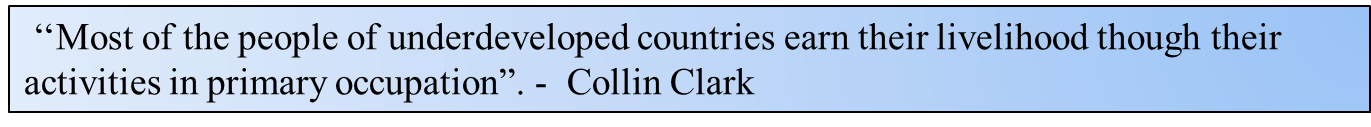 Developing Countries
Those countries are called developing ones where-
 per capita income and standard of living of the people are gradually increasing 
economy is gradually advancing forward
sufficient potentialities for the increase in per capita income and standard of living have been created
per capita income and standard of living is less compare to developed countries
Developed Countries
Those countries are called developed ones where-
Substantial development has taken place 
Per capita income of the people and their standard of living are very high 
Productivity in agriculture and industry is high
Rate of unemployment is negligible
The supply of goods of daily use and luxury are sufficient
Transport and communication system is developed
Facilities for education, health, housing, etc. are available in abundance
Main characteristics of developed countries
Whether Bangladesh is an underdeveloped or developing country? 😒
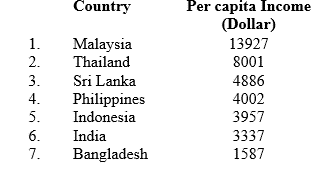 Whether Bangladesh is an underdeveloped or developing country? 😒
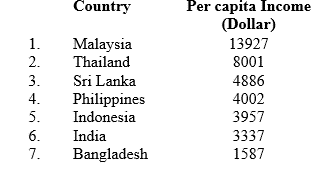 Vicious circle of poverty
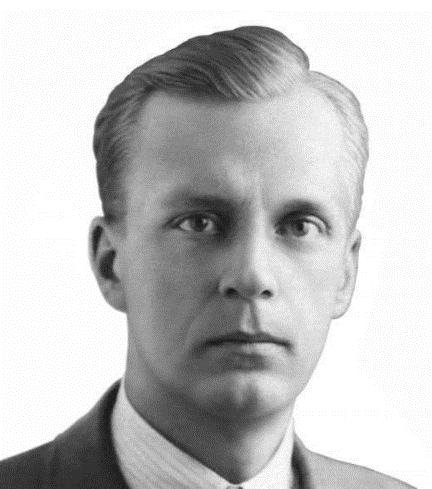 The main obstacle towards economic development faced by both undeveloped and developed countries is poverty. 😭 ‘The vicious circle of poverty is such a combination of certain forces which through mutual actions and reactions keep a country poor”.-  Professor Ragnar Nurkse 

The basic vicious circle stems from the fact that in least developed countries (LDCs) total productivity is low due to
Deficiency in capital
Market imperfections,
Economic backwardness
Underdevelopment.
Professor Ragnar Nurkse
Demand side and Supply side  Vicious Circle of Poverty
Figure 2
Figure 1
Demand Side: - The low level of real income leads to low level demand, which in turn, leads to a low rate of investment and hence back to deficiency of capital, low productivity and low income. Figure 1
Supply Side: - Low productivity is reflected in low real income. The low level of real income means low savings. The low level of savings leads to a low level of productivity and to deficiency of capital. Deficiency of capital, in turn, leads to a low level of productivity and back to low income. Figure 2
Underdeveloped Human and Natural Resources
Market Imperfections 

 Underdeveloped Natural Resources 

Backward People
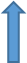 The development of natural resources is depending upon the productive capacity of the people of the country. If people are backward and illiterate, lack in technical skill, knowledge and entrepreneurial activity, the natural resources will tend to remain unutilized even misutilized. On the other hand, people are economically backward in a country due to underdeveloped natural resources. Therefore both consequences cause of backward people.
Basic economic problems of Bangladesh
Basic economic problems of Bangladesh
Basic economic problems of Bangladesh
Solution of economic problems of Bangladesh
Rapid Industrialization
Agricultural Development
Capital Increase
Full Utilization of Natural Resources
Population Control
Solution of Economic Problems of Bangladesh
Agricultural Development
Agricultural development shall have to be attained through adoption of modern agricultural method.
Use of improved seeds and manures, 
Increased irrigation facilities, 
Adequate agricultural loan, 
Flood control, cooperative farming
Rapid Industrialization
Increasing National Income.
Enhancing Employment opportunities.
Solution of Economic Problems of Bangladesh
Capital Increase
Full Utilization of Natural Resources
An increase in capital investment in the sector of agriculture, industry, trade and commerce etc. will lead to increase production and income.
There are fertile agricultural land, water resources, natural gas and other mineral resources in Bangladesh.
Bright prospect for discovery of some more mineral resources is also there production, income and employment opportunities will increase if these natural resources are properly utilized.
For this purpose, savings of the people are to be increased for increasing capital. Proper social environment has to be maintained for profitable investment.
Solution of Economic Problems of Bangladesh
Population Control
It is not possible to achieve economic development in the present rate of increase of population cannot be controlled.
For this, the tendency of population increase should be controlled through family planning.
Solution of Economic Problems of Bangladesh
Sound Planning
Poverty Alleviation Programmes
Equitable Distribution of National Income
Sound Administrative Arrangements
Poverty Alleviation Programmes
Solution of economic problems of Bangladesh
Poverty Alleviation Programmes
Sound Planning
Innumerable helpless and poor men and women of Bangladesh should be given loans and aid through various government and non-government organizations for self employment.
Sound planning is most essential for solution of economic problems and rapid development.
Besides, formulation of rural based planning and implementation are essential for development of our rural economy.
Through this assistance they will be able to keep themselves engaged in self-employed occupations such as dairy poultry farming, live-stock rearing, cultivation of flowers and vegetables, establishment of handicrafts, small shops etc.
Solution of economic problems of Bangladesh
Equitable Distribution of National Income
Improvement of Social Environment
At present wealth is being concentrated in the hands of a few people of Bangladesh. As a result, the number of poor people and their level of poverty are increasing.
Our social environment shall have to be improved through expansion of education and culture, social movement and formulation of appropriate laws.
Arrangement shall have to be made for equitable distribution of income and wealth through adoption of appropriate principles of development.
The path of development will be smooth with the removal of superstitions, religious fanaticism, adverse social rules and regulations etc.
Solution of Economic Problems of Bangladesh
Sound Administrative Arrangements
Our administrative system shall have to be made sound and efficient for solving economic problems and to help economic development.
Proper understanding and cooperation among different administrative divisions are to be increased.
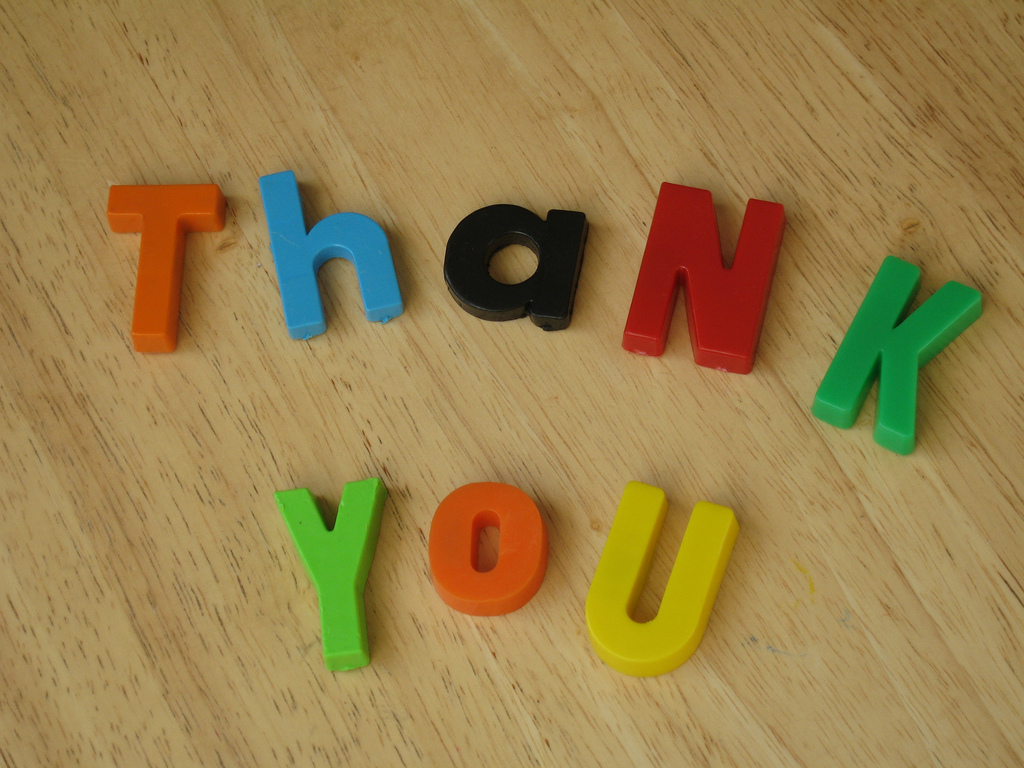